Law and Public Policy For TCIM 
A Legal Advocate’s Perspective
2023
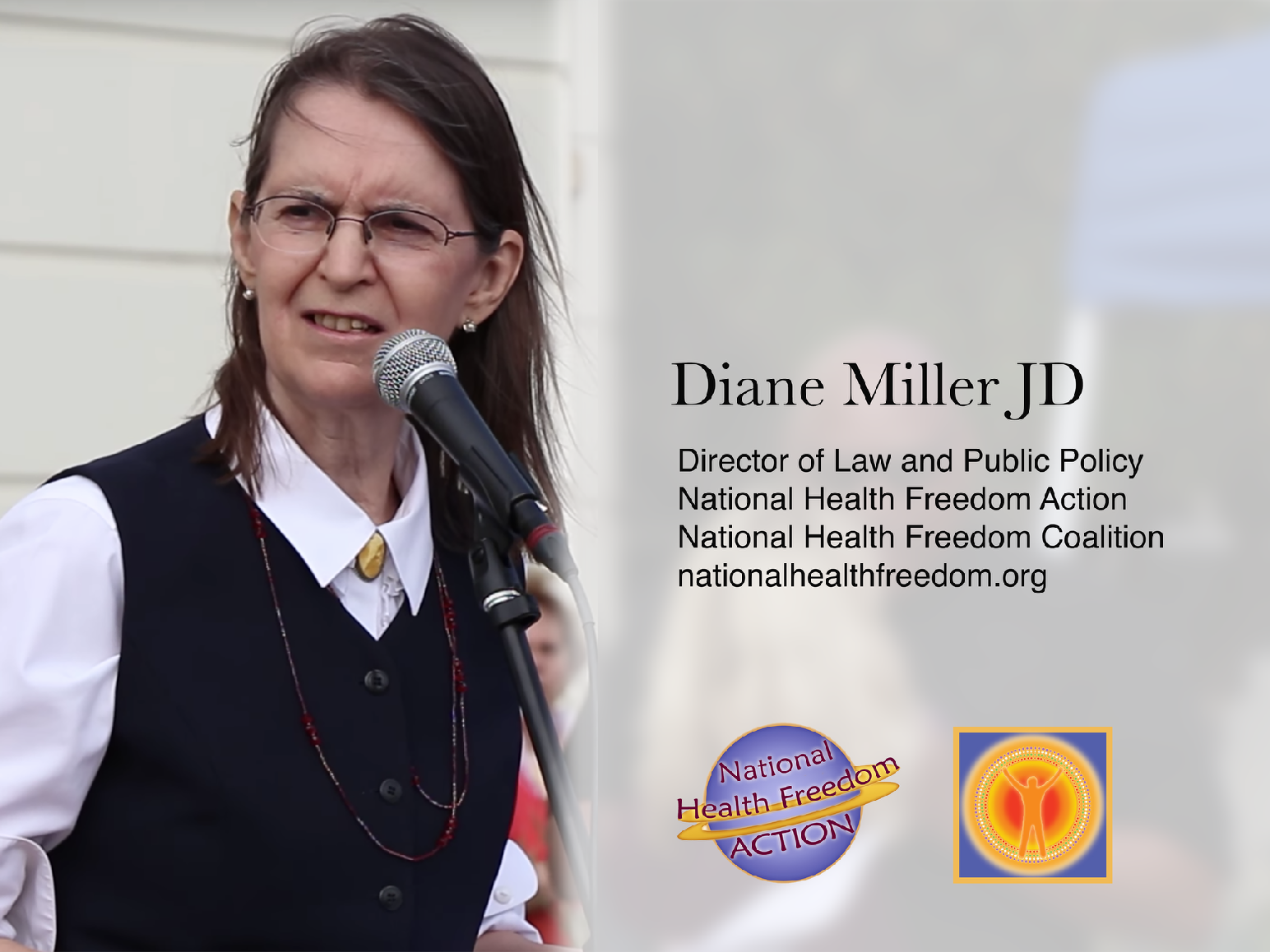 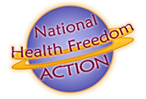 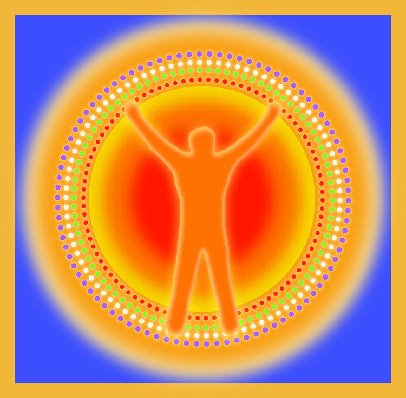 Diane M. Miller JDLaw and Public Policy Advisor
National Health Freedom Coalition
NHFC and NHFA
PMB 218,  2136 Ford Parkway,  St. Paul, MN  55116-1863
Unites States of America
www.nationalhealthfreedom.org  
E-mail: info@nationalhealthfreedom.org
Where do people turn 
when they need healing?

Seeking trusted sources
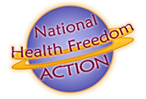 Family 
				Friends 
						Community trusted healer
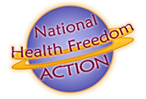 Experts 
pharmaceutical and surgical medicine

market-dominant
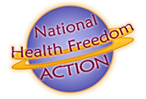 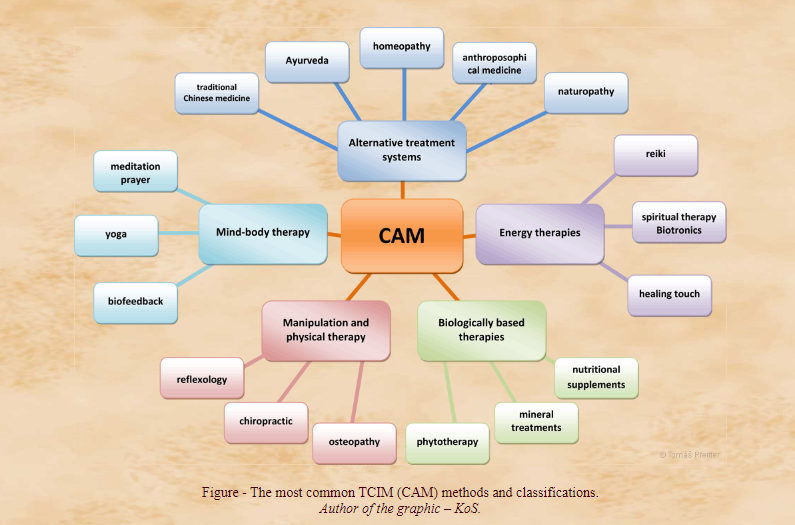 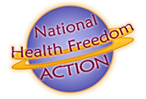 Graphic used with permission of ITCIM  https://www.itcim.org/about-us
Bias and Suppression 
in cultures and in marketplaces
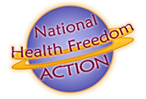 Healing as an Art
Healing as Science

HEALING AS LAW!
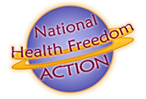 CONSTITUTION 
Law of the Land

Authority to make and enforce laws
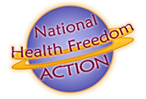 US Constitutional Law
First Amendment:  Congress shall make no law respecting an establishment of religion, or prohibiting the free exercise thereof; or abridging the freedom of speech, or of the press; or the right of the people peaceably to assemble, and to petition the Government for a redress of grievances.
“Type a quote here.”
–Johnny Appleseed
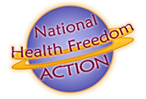 Look to the Law
Why are TCIM practitioners and products
Shut down? Ignored?  Vilified?
“Type a quote here.”
–Johnny Appleseed
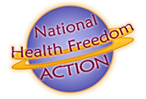 Some Laws that Impact Healing
Constitutional Law Protecting Personal Freedoms
 Federal Product Law
 Federal and State Emergency Health Powers
 Federal Agency Law FDA CDC etc.
 State Occupational Licensing Boards and Agencies
 State Civil Law for Damages
 State and Federal Criminal Laws
“Type a quote here.”
–Johnny Appleseed
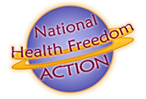 Commerce:  		Products

Occupations:  	Practitioners

Personal Freedoms:  	Right to Refuse
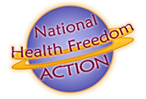 Personal Freedom
Refusal of treatment. Notwithstanding laws, rules, or orders made or promulgated in response to a national security emergency or peacetime emergency, individuals have a fundamental right to refuse medical treatment, testing, physical or mental examination, vaccination, participation in experimental procedures and protocols, collection of specimens, and preventive treatment programs. 
					MN Stat 12.39
“Type a quote here.”
–Johnny Appleseed
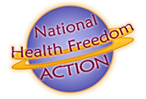 “Type a quote here.”
–Johnny Appleseed
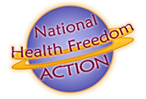 Product Law
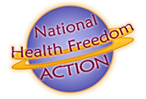 Federal Law : Food and Drug Administration (FDA)  Definition of Drug
The term “drug” means
articles recognized in the official United States Pharmacopoeia, official Homeopathic Pharmacopoeia of the United States, or official national Formulary, or any supplement to any of them;  and
(B) articles intended for use in the diagnosis, cure, mitigation, treatment, or prevention of disease in man or other animals; and 
(C ) articles (other than food) intended to affect the structure or any function  of the body of man or other animals; and 
(D) articles intended for use as a component of any article specified in Clauses (A), (B) or (C) of this paragraph. A food or dietary supplement for which a claim ….”.  
							21 U.S.C. 321(g)1
“Type a quote here.”
–Johnny Appleseed
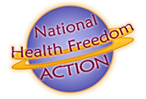 Homeopathic Remedies
How are homeopathic products regulated by the federal government?
“Type a quote here.”
Drugs or Food?
–Johnny Appleseed
Drugs!
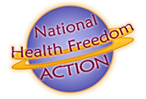 Status of Homeopathic Remedies
Unapproved Drugs
“Under the Federal Food, Drug, and Cosmetic Act, homeopathic products are subject to the same requirements related to approval, adulteration and misbranding as other drug products. There are currently no homeopathic products approved by FDA.”
“Type a quote here.”
–Johnny Appleseed
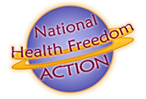 FDA Website September 23, 2020
Dietary Supplements
How are Vitamins, Minerals, Amino Acids, Herbs and many other dietary substances  regulated by the federal government?
“Type a quote here.”
Drugs or Food?
–Johnny Appleseed
Food!
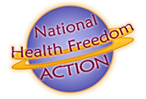 US Status of Dietary Supplements
“Type a quote here.”
Generally Regarded as Safe (GRAS)
Burden of Proof on government to show harm before restricting.
–Johnny Appleseed
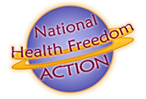 Occupation Law
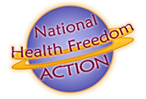 Who Can Practice the Healing Arts 
in your locality?
Practice of Medicine Defined
…(3) Offers or undertakes to prevent or diagnose, correct or treat by any means, methods, devices, or instrumentalities, any disease, illness, pain, wound, fracture, infirmity, deformity, or defect of any person…

Unlicensed = Gross misdemeanor
					MN Stat 147
“Type a quote here.”
–Johnny Appleseed
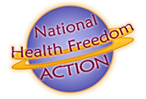 Exemptions to State Licensing Law
…(11) A Christian Scientist or other person who endeavors to prevent or cure disease or suffering exclusively by mental or a spiritual means or by prayer.”…
 
(15) An unlicensed complementary and alternative health care practitioner practicing according to chapter 146A. 
						
						Minnesota Statute 147.019
“Type a quote here.”
–Johnny Appleseed
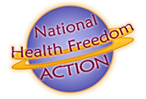 2000 EXEMPTION:  MN 146A Complementary and Alternative Practices include but are not limited to:
(1) acupressure; (2) anthroposophy; (3) aroma therapy; (4) ayurveda; (5) cranial sacral therapy; (6) culturally traditional healing practices; (7) detoxification practices and therapies; (8) energetic healing; (9)polarity  therapy; (10) folk practices; (11) healing practices utilizing  food, food supplements, nutrients, and the physical forces of  heat, cold, water, touch, and light; (12) Gerson therapy and colostrum therapy; (13) healing touch; (14) herbology or herbalism; (15) homeopathy; (16) nondiagnostic iridology; (17) body work, massage, and massage therapy; (18) meditation; (19) mind-body healing practices; (20) naturopathy; (21) noninvasive instrumentalities; and (22) traditional Oriental practices, such  as Qi Gong energy healing. 
Minnesota Statute 147.019
“Type a quote here.”
–Johnny Appleseed
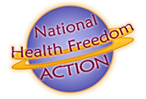 Licensed Practitioners
“Type a quote here.”
Unique Privilege
Unique Restrictions
–Johnny Appleseed
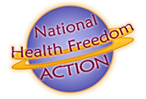 Delegation of Authority to 
Executive Boards
Whether a practitioner is practicing within the Definition of the Occupation Whether they have the required Education and Exams
Authority to Enforce Occupation Law
Identifying when there are Grounds for Disciplinary Action
Enforcing whether there is a Violation for Unlicensed Practice
Acknowledging when there is an Exemptions from Criminal Charges
“Type a quote here.”
–Johnny Appleseed
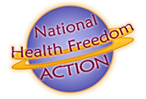 Licensed Practitioners
LOSS OF LICENSE
“Type a quote here.”
Grounds for Disciplinary Actions
–Johnny Appleseed
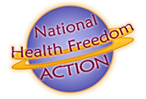 Grounds for Disciplinary Action
Minnesota
Medical Doctors Minnesota
“…. Unprofessional  conduct shall include any departure from or the failure to  conform to the minimal standards of acceptable and prevailing  medical practice in which proceeding actual injury to a patient  need not be established…”
			          	
Minnesota Statute 147.091
“Type a quote here.”
–Johnny Appleseed
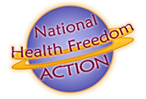 Expanded Practice Model Law
“Type a quote here.”
Safe Harbor for Licensed Practitioners practicing outside of the conventional standard of care.
–Johnny Appleseed
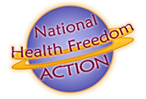 Burden of Proof on Government NEEDED
“Type a quote here.”
The burden of proof needs to be on the government to show harm by clear and convincing evidence before restricting products, or practitioners.
–Johnny Appleseed
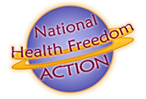 NHFC Designs Legislation for the Future
Long and Short Versions of potential bills, are often  designed by NHFC staff attorneys for consideration of groups interested in helping pass laws.
“Type a quote here.”
–Johnny Appleseed
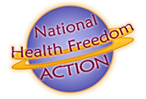 Be an Agent of Change
Laws and customs must be carefully reviewed, revised, and even repealed if necessary, and new laws created, to reflect the development, evolution, and spiritual maturation of a people.															-Diane Miller
“Type a quote here.”
–Johnny Appleseed
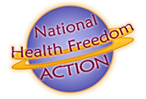 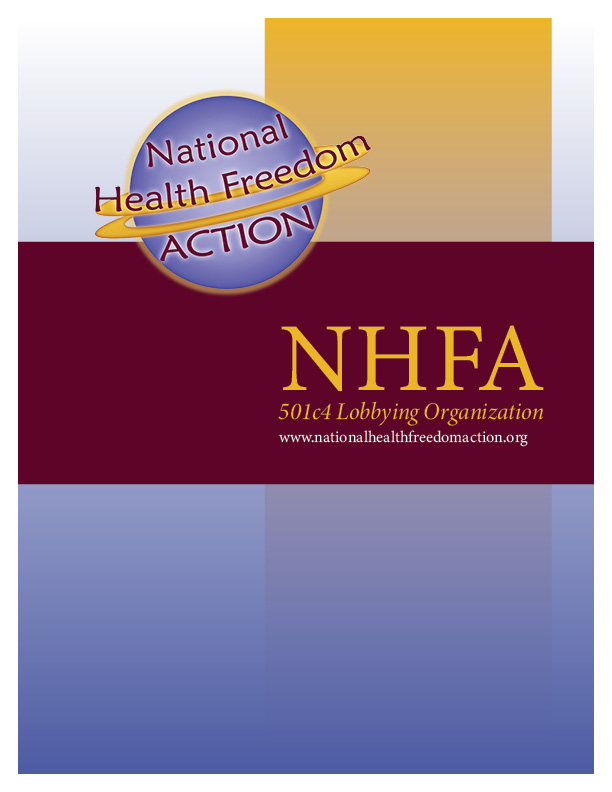 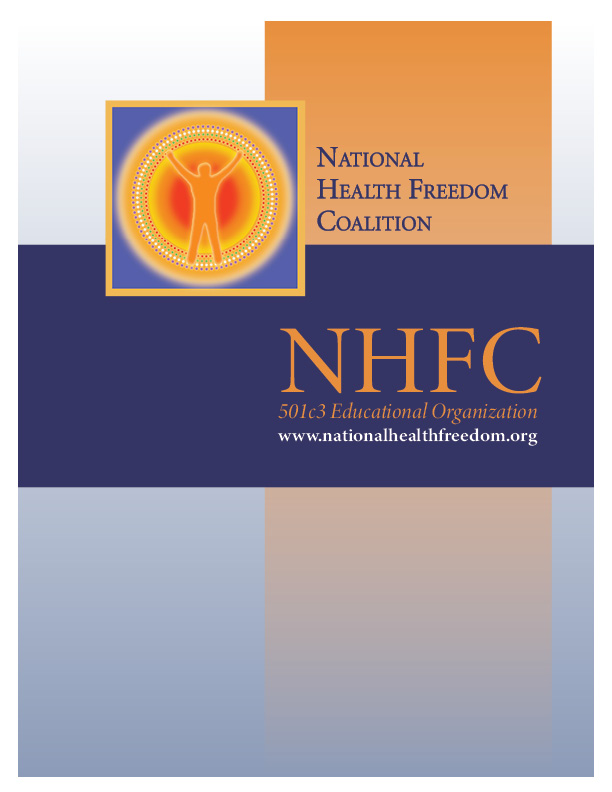 PMB 218,  2136 Ford Parkway,  St. Paul, MN  55116-1863
www.nationalhealthfreedom.org  
E-mail: info@nationalhealthfreedom.org